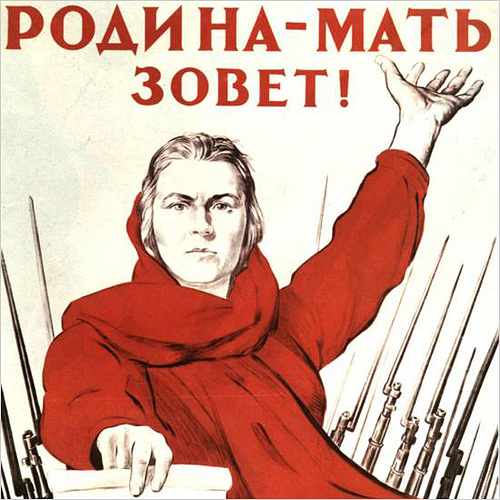 19 июля 1941 года газета «Восточно – Сибирская правда» опубликовала письмо с фронта тайшетца Ивана Степановича Мясникова: «Товарищи земляки Восточной Сибири, помните одно, что победа зависит также и от вашей работы, от производимой вами продукции. Отдайте все для победы над врагом, а мы, сыны  Красной армии, оправдаем ваше доверие, сделаем все, чтобы разгромить врага!»
 И земляки Ивана Степановича действительно отдавали фронту последнее и крестьяне, труженики.  Тайшетский район посылал фронту хлеб, мясо, масло, полушубки, валенки, шапки – ушанки, в госпитали – мёд. Женщины зимними ночами пряли шерсть и вязали рукавицы, крошили табак – самосад, шили кисеты.
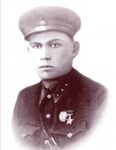 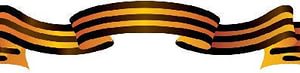 Только в 1942 году от рабочих, служащих и колхозников района в фонд обороны поступило более 846 тысяч рублей и на 3186 тысяч рублей облигаций государственных займов. Кроме того, почти 376 тысяч рублей было внесено на строительство танковой колонны «Иркутский колхозник», и 23474 рубля тайшетцы собрали на авиаэскадрилью.
Всего колхозники  Иркутской области, отдававшие на строительство новой техники личные сбережения, собрали 58 миллионов рублей и 5 килограммов золота.
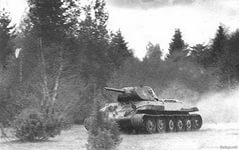 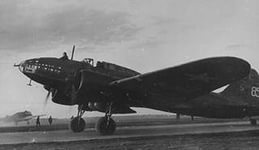 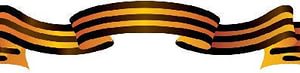 ТЕЛЕГРАММА
	Город Тайшет Иркутской области, директору средней школы тов. Губенко, секретарю комитета ВЛКСМ тов. Герасименко, председателю месткома тов. Димиденко. 
	Прошу передать учащимся, учителям и техническим работникам средней школы гор. Тайшета, собравшим 15000 рублей на строительство танков «Иркутский колхозник», мой горячий привет и благодарность Красной армии.
И. Сталин.
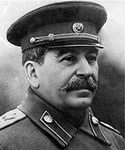 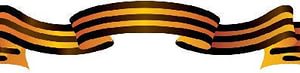 Когда земля от крови стыла,Когда горел наш общий дом,Победу труженики тылаКовали праведным трудом.
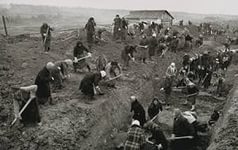 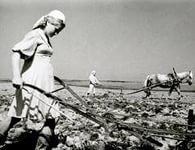 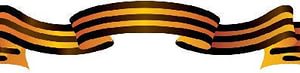 Когда фашизму рвали телоОтцы, мужья и сыновья,В тылу бурлило и кипело –Трудилась Родина моя.
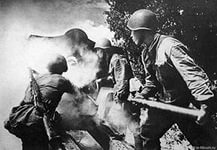 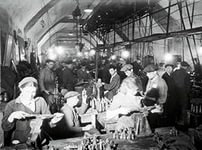 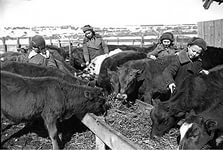 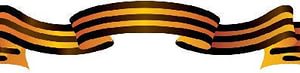 Сильнее стали женщин плечи,взрослели дети на глазах.Горели доменные печи,рожь колосилась на полях.
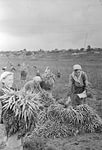 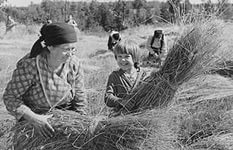 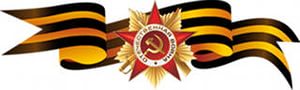 Все для Победы! Все для фронта!А сами – в поле и к станку,Чтобы отправить хлеб и танки.На фронт солдату-мужику.
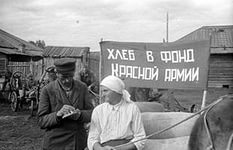 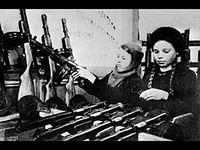 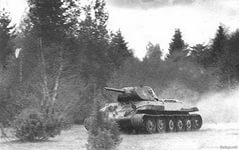 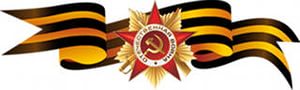 Гусева Анна Григорьевна
Родилась 30 января1923 года в деревне Авдюшина Тайшетского  района Иркутской области в крестьянской семье. В 1937году окончила 7 классов и поступила   на мастера сыровика на приёмку леса, на двухгодичный курс.  Когда сообщили о войне, мне в то время было 17 лет. Семья была из 12 человек( шесть сестёр и четыре брата).       
22 июня 1941 года в селе должен быть праздник в связи с окончанием весенних полевых работ. Взрослые поехали на праздник, который должен быть на берегу реки Бирюса в красивейшем уголке природы, но вместо праздника было объявлено о вероломном нападении фашистской Германии.
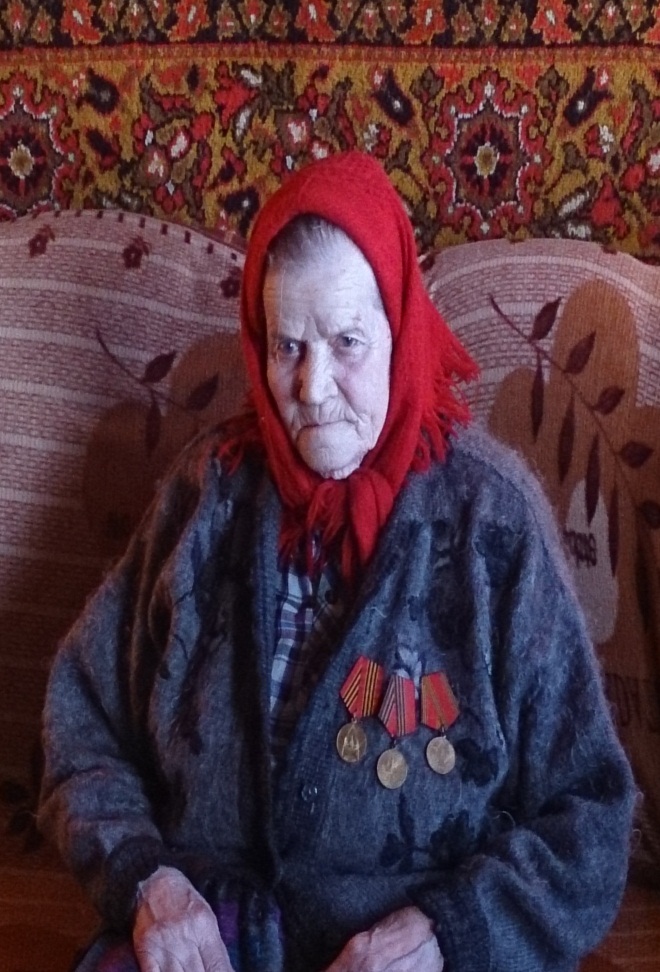 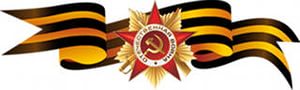 И с первого дня войны и в последующие дни мужчинам вручали повестки, и они отправлялись на фронт. В колхозе остались женщины, старики и дети, на плечи которых легли все тяготы военной поры. Пришлось  подросткам работать в поле от зари и до зари без выходных и только в сильный дождь могли отдохнуть.
Хоть очень тяжело было, но все старались, убирали всё, что вырастили. Не было ни взрослых, ни детей, которые бы отлынивали от работы, даже малые дети – семи – десяти лет собирали колоски, чтоб в поле не пропало ни зернышка, плавили лес. Ждали хороших вестей с фронта и своим трудом помогали бить фашистов.        Вязали перчатки и варежки для фронта. Собирали золу для удобрения. Об окончании войны узнала по радио, когда ездила  в Тайшет.
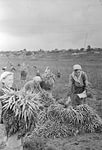 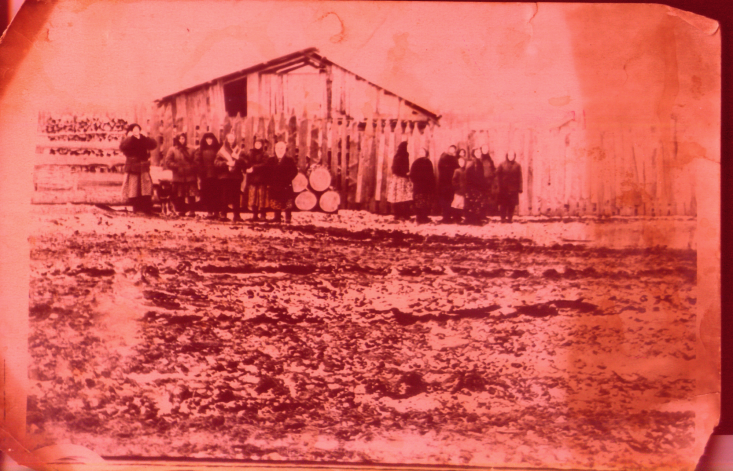 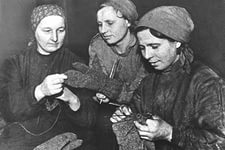 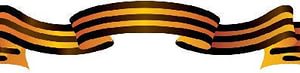 Награды:
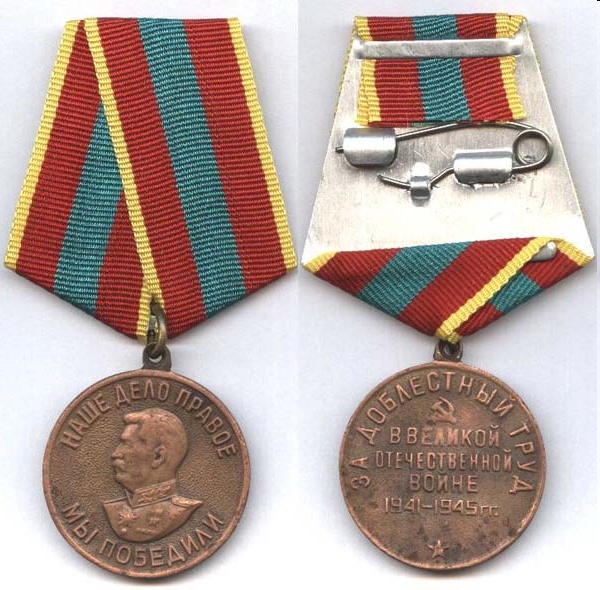 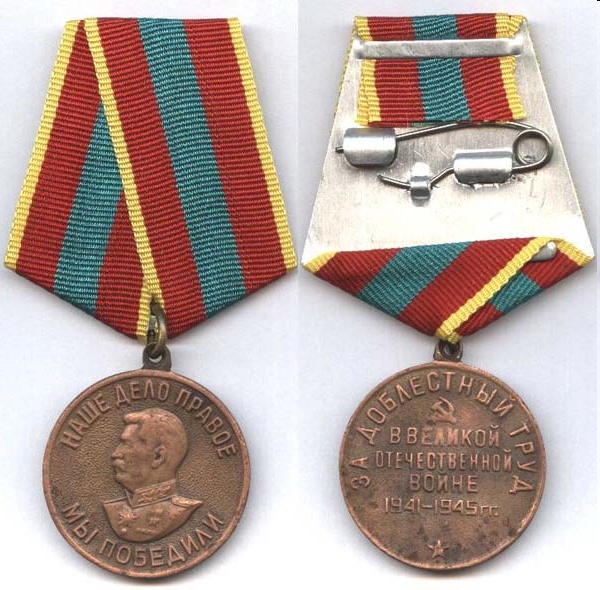 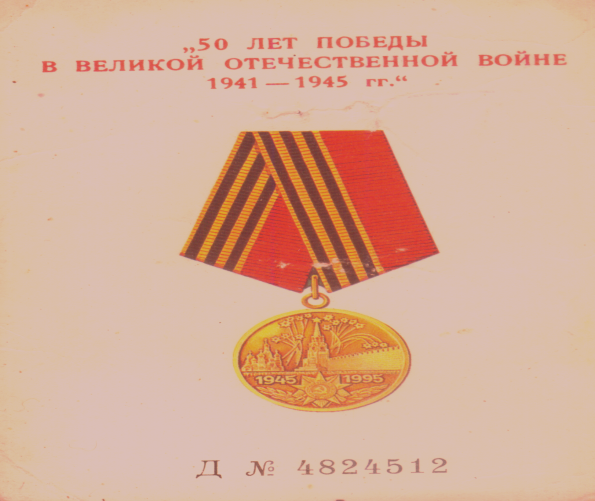 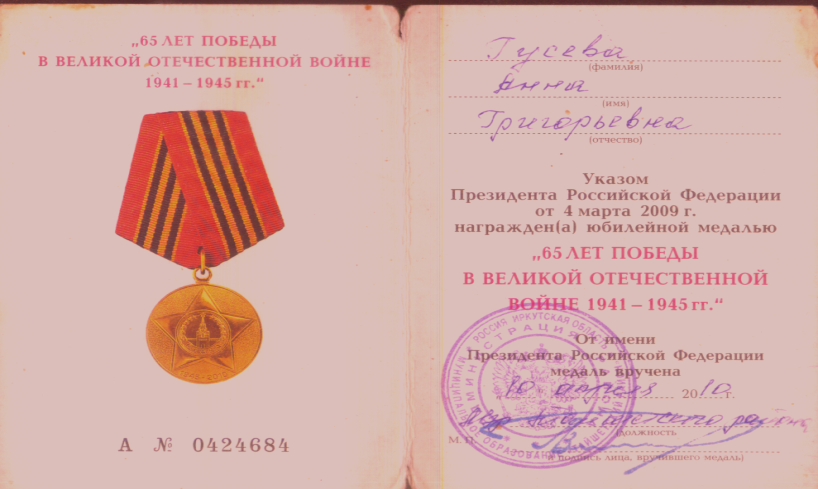 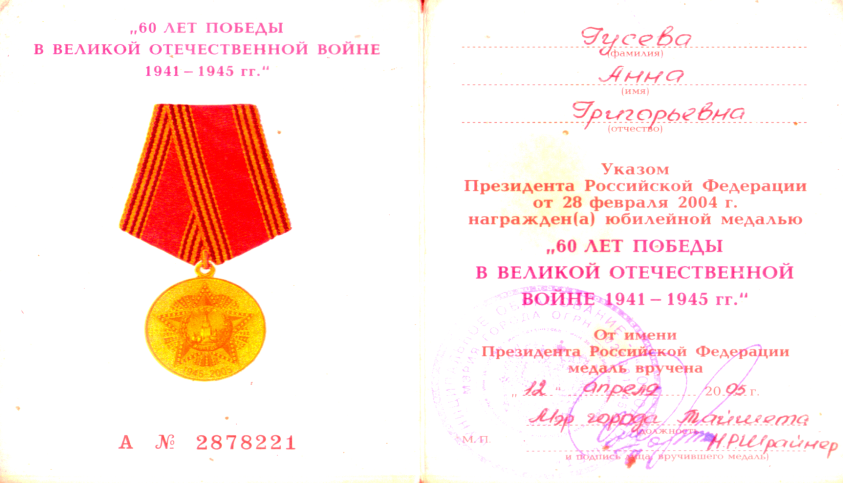 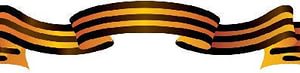 Все отдавали: силы, средства…Война тащила за собой.Детей, не ведающих детства,И женщин с горькою судьбой.
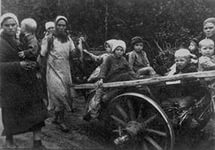 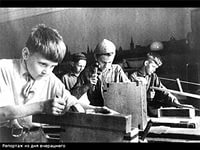 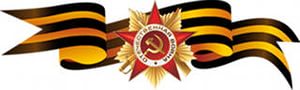 Кто был в окопах, те – герои,Остановившие фашизм,Но тыл решительным настроем.Не меньший выдал героизм.
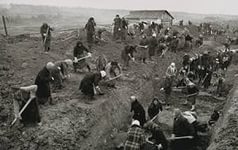 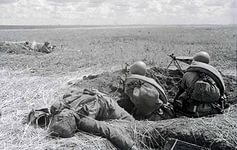 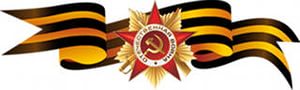 Жива еще в потомках память.Тех героических времен –Советским труженикам тыла.Низкий наш земной поклон!
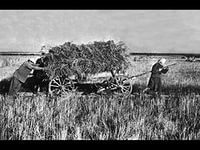 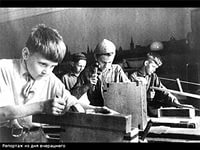 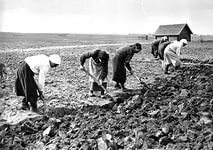 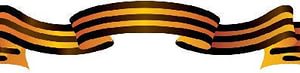